Formation Informatique et Programmation

Novembre – Décembre 2016

Groupe des formateurs en technologie
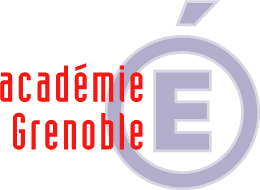 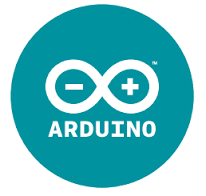 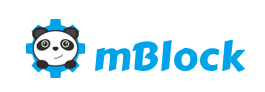 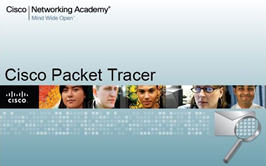 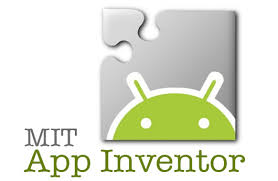 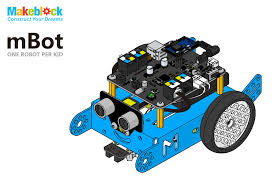 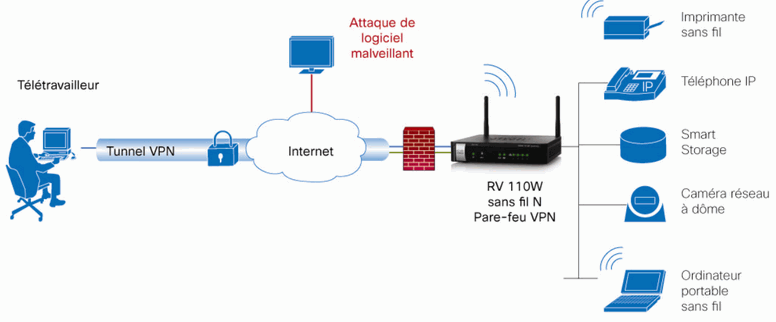 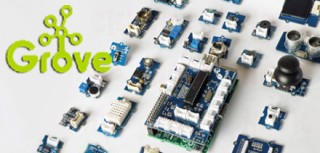 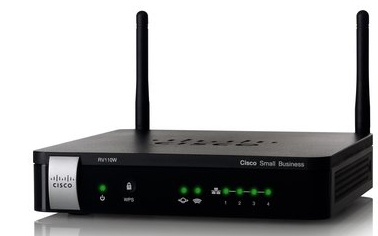 Fabrice Cizeron
Menu
Diaporama à télécharger et ouvrir avec Powerpoint ou LibreOffice !
Des problèmes d’affichage avec google doc en ligne …
Rappel du B.O.
Présentation des différentes parties de la formation
Partie 1 : réseaux
Partie 2 : Programmation Android avec AppInventor
Partie 3 : Programmation Arduino avec Mblock
Partie 4 : Programmation Arduino avec Ardublock
Mise en service des routeurs Cisco
Rappel du programme
BO p363 - p364
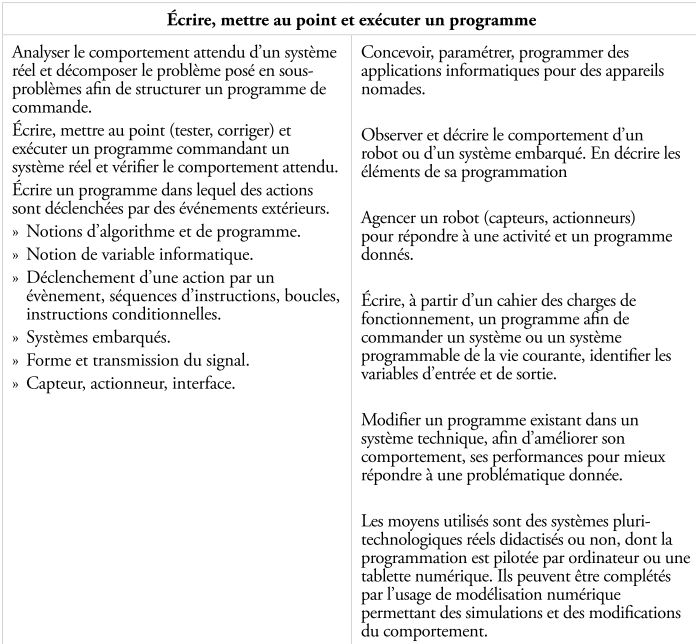 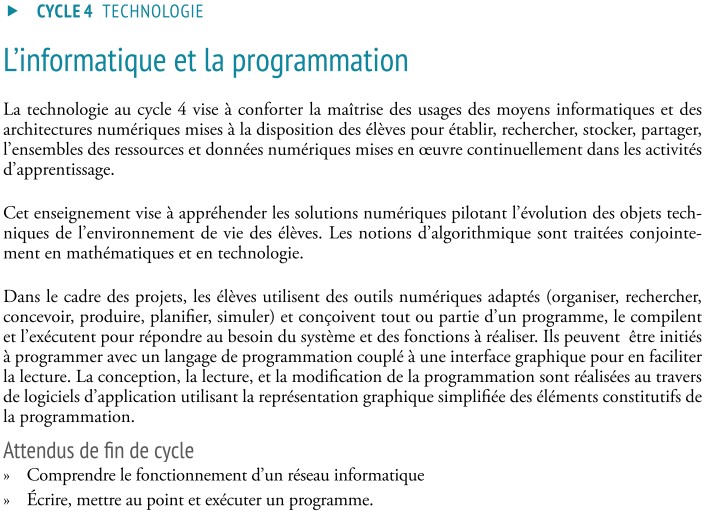 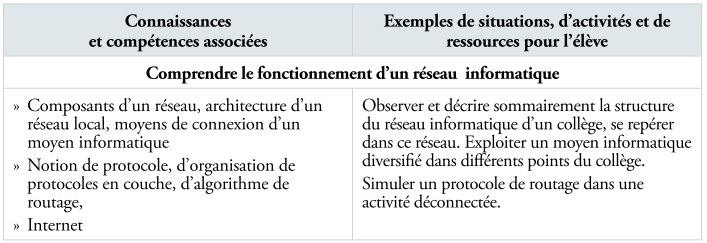 Formation partie 1
Formation parties 2, 3  et 4
Eléments supplémentaires par rapport au programme de Mathématiques
=> SCRATCH n’est pas suffisant !
La formation
Les différentes parties
Partie 1
Les réseaux : 
le paramétrage et l’utilisation du matériel CISCO et du logiciel Packet Tracer
Partie 2
La programmation & le design :
Les applications pour tablettes & smartphones avec App Inventor
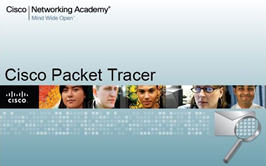 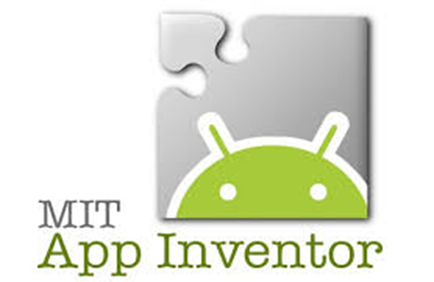 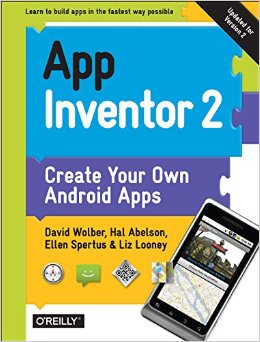 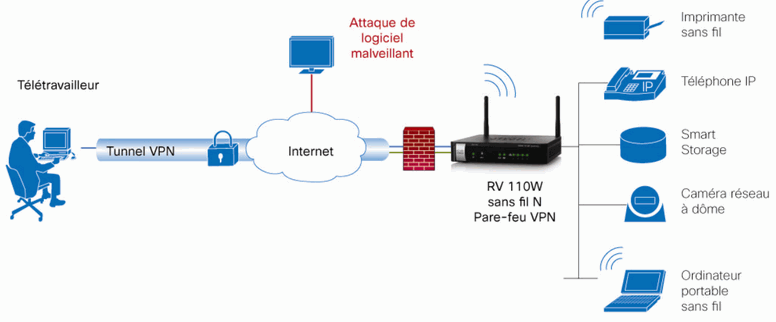 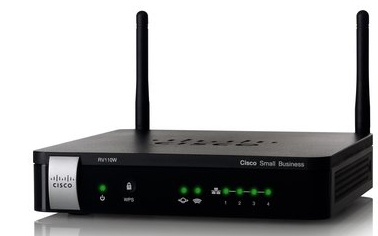 La formation
Les différentes parties
Partie 4 :
Algorithmique avec Arduino et Ardublock
Partie 3 : 
Algorithmique avec Arduino et Mblock
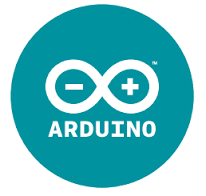 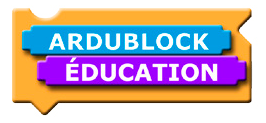 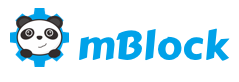 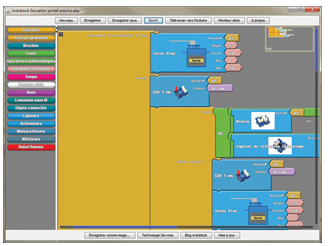 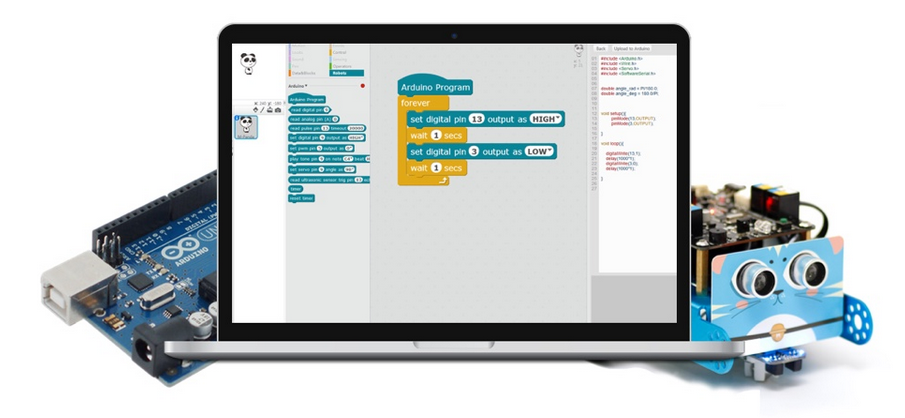 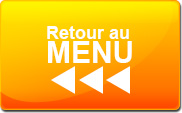 [Speaker Notes: pas de retour menu, on passe les 3 diapo à la suite dans la présentation mais on ne revient pas dessus une fois arrivé au activités.]
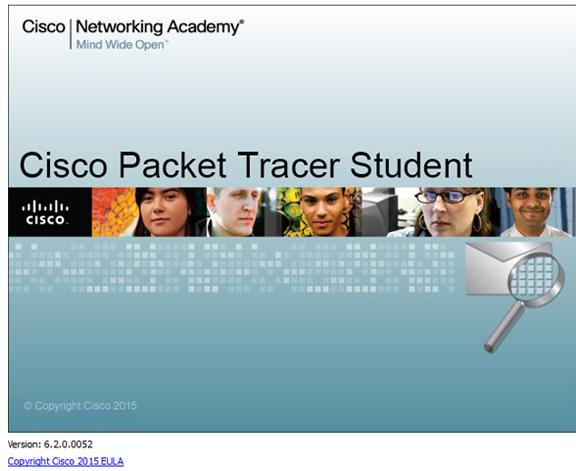 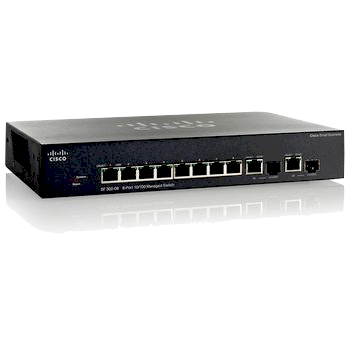 Partie 1 réseaux
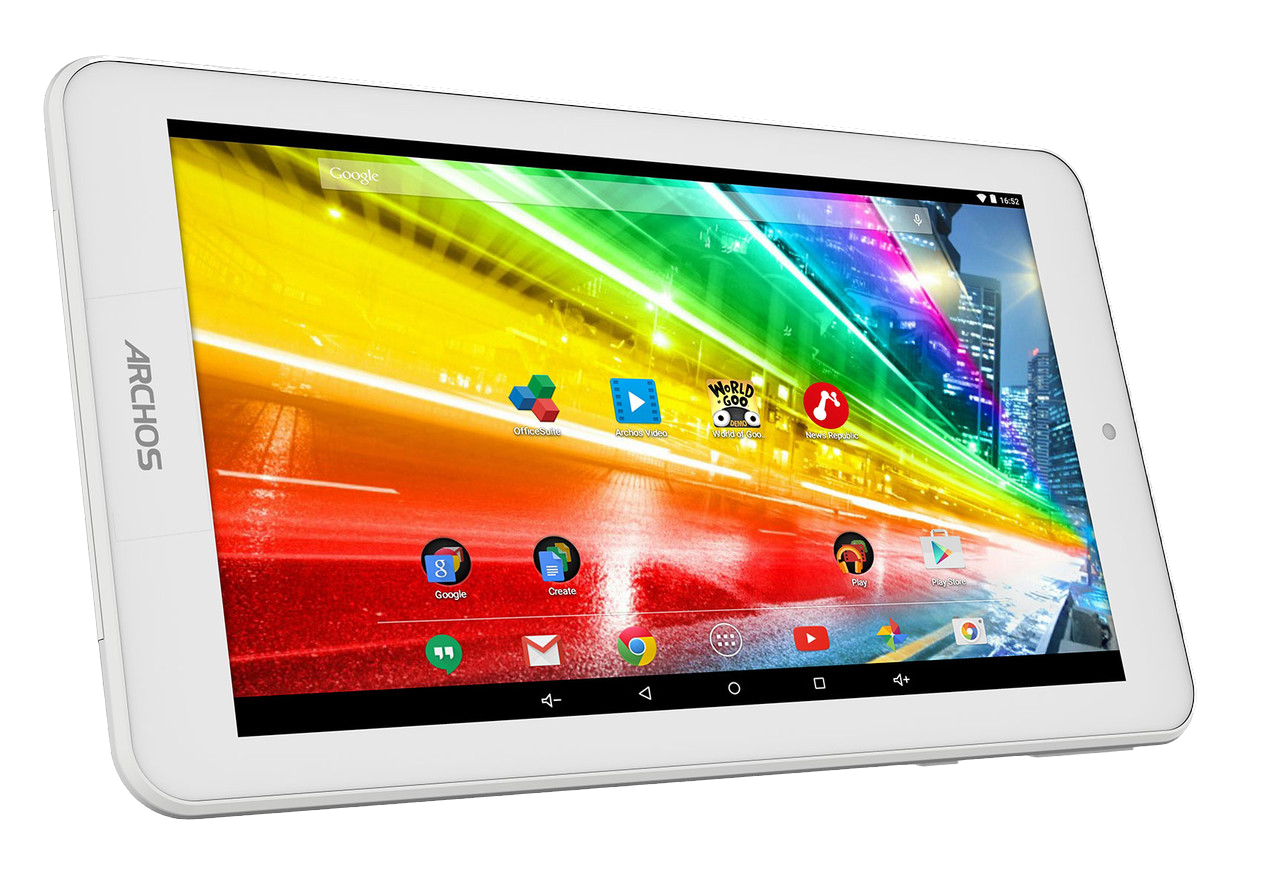 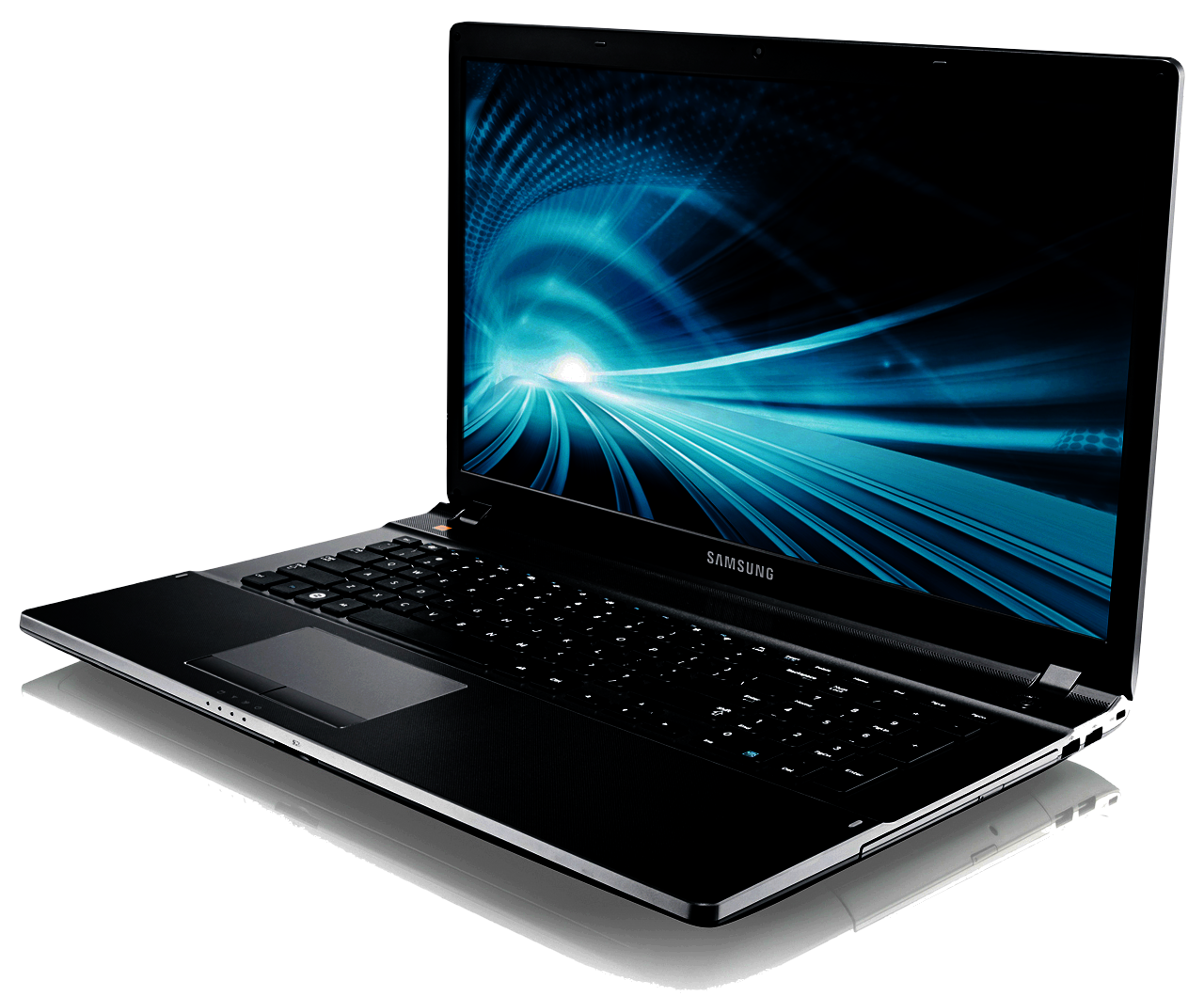 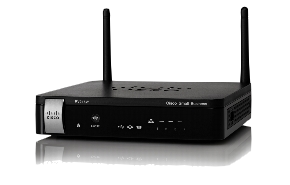 Dotation 
CISCO
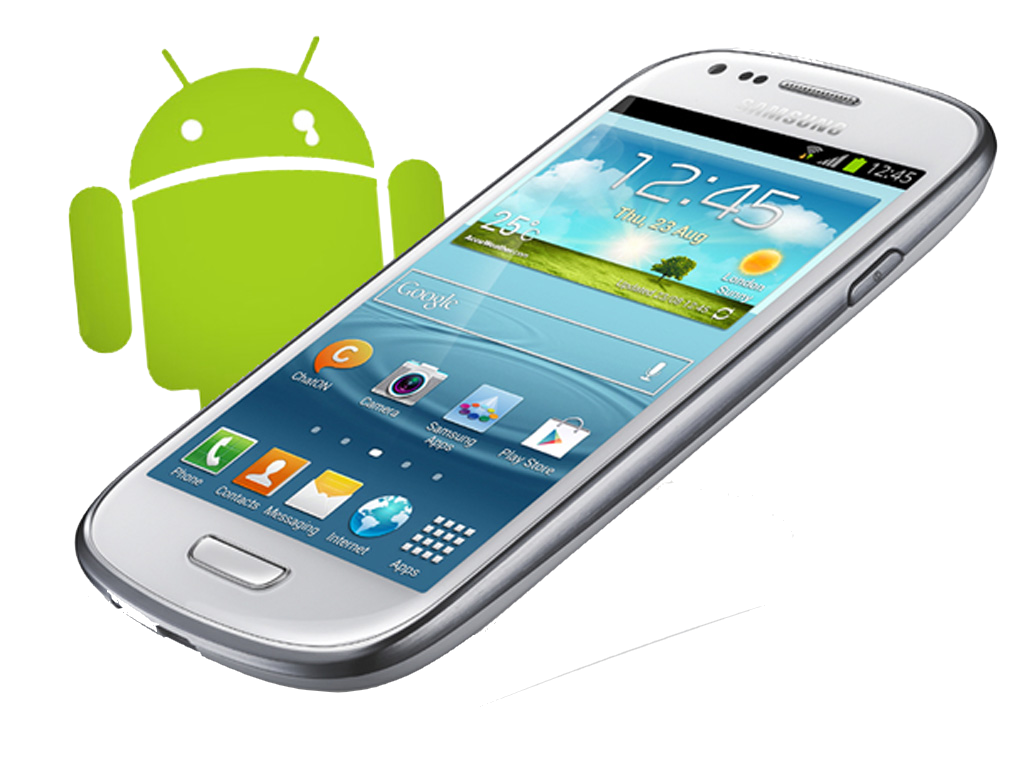 Expérimenter virtuellement
Expérimenter par le matériel
2 solutions intéressantes
1 attendu de fin de cycle
Comprendre le fonctionnement d’un réseau informatique
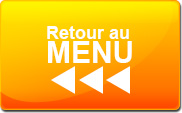 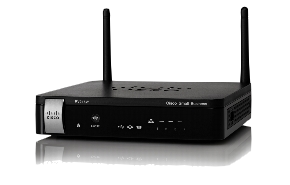 Utilisation du matériel Cisco
Partie 1 réseaux
Rappel :Cisco nous a fourni un ensemble de cours en ligne et hors-ligne pour nous former et utilisables avec les élèves (sur sélection par le professeur)

Branchement et premier démarrage 
Mise à jour du firmware et passage en français

Exercices avec difficultés progressives
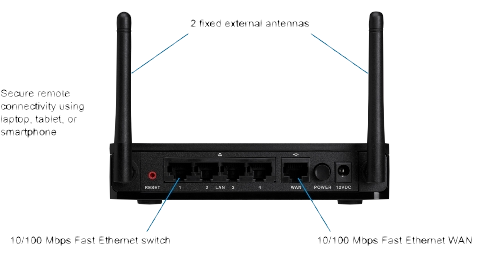 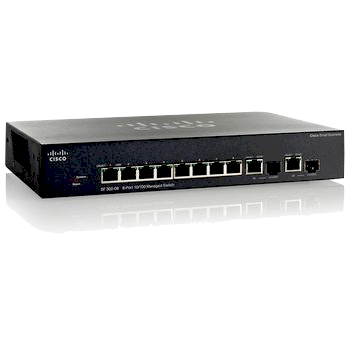 Les fichiers de mise à jour et de langue sont ICI
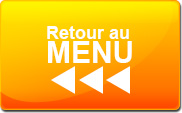 Des activités réseaux accessibles aux élèves !
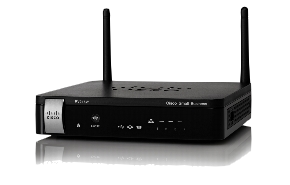 Partie 1 réseaux
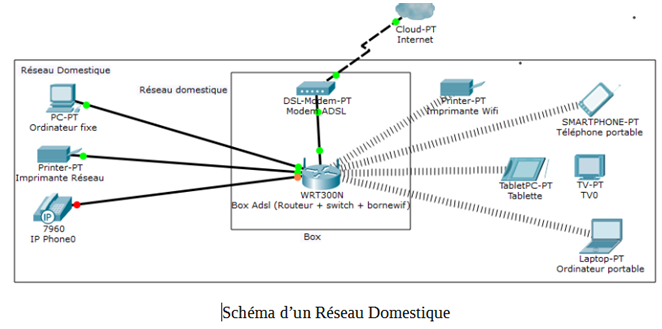 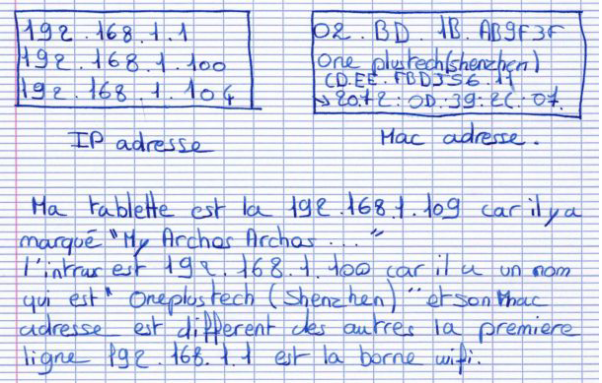 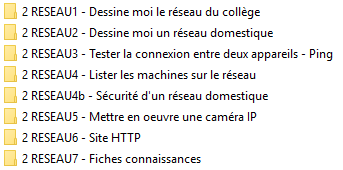 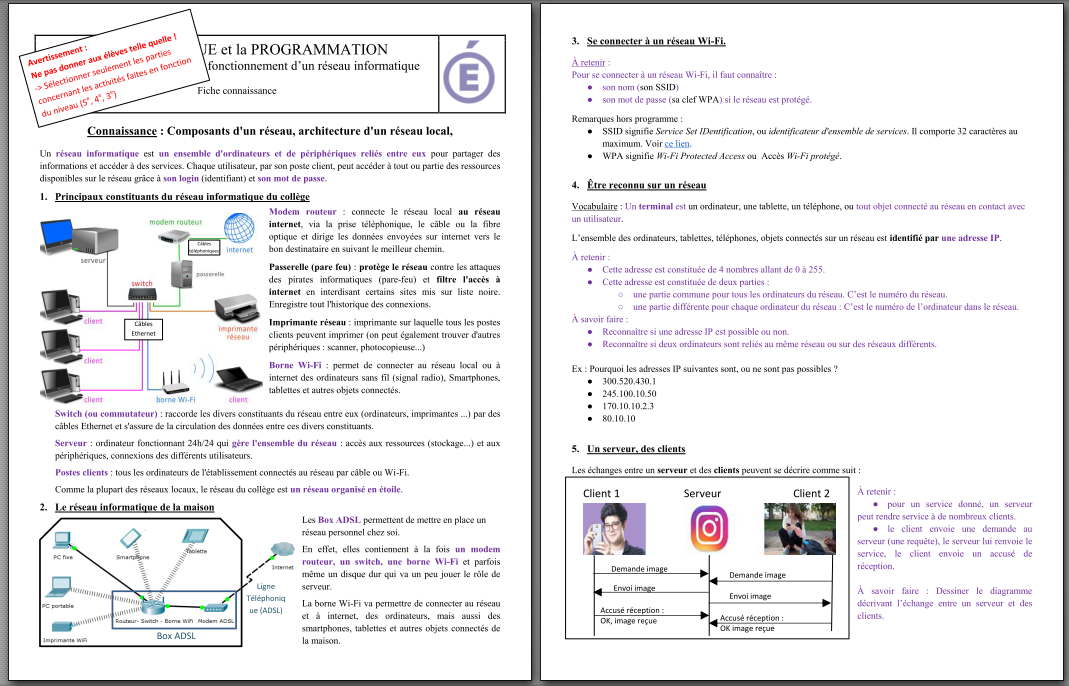 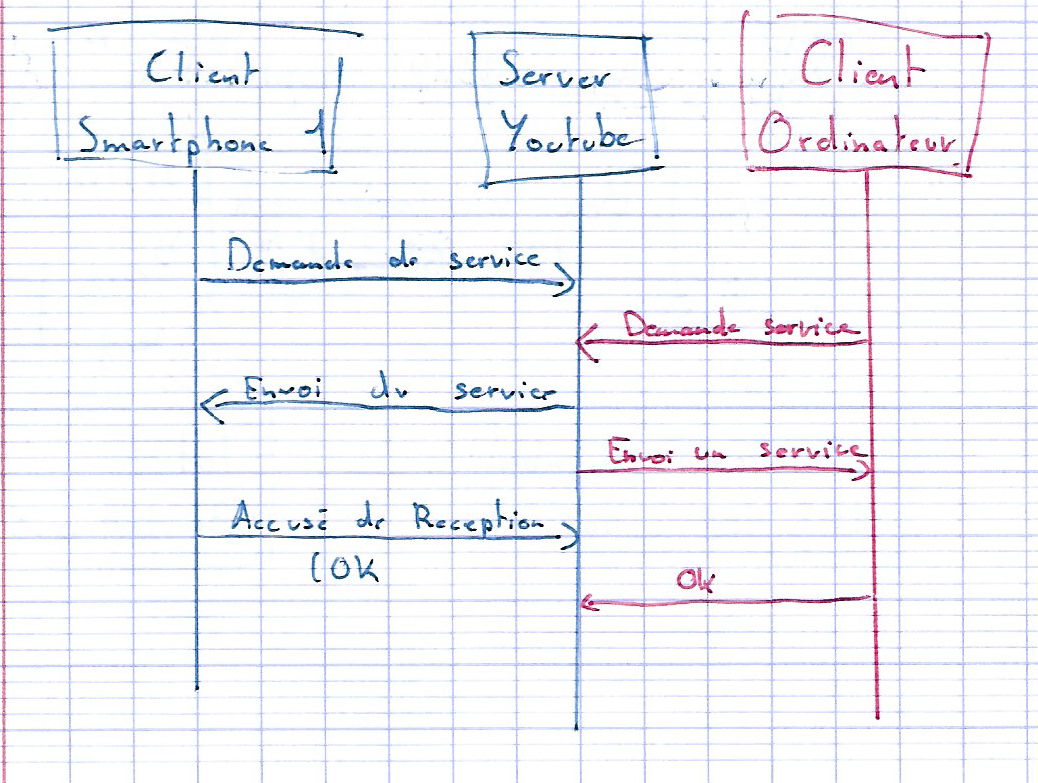 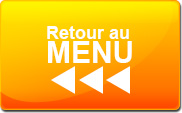 [Speaker Notes: Insister auprès des collègues sur le fait que ces activités ont été testés avec des élèves !]
1 ère activité : Sécurité d’un réseau
Partie 1 réseaux
Comment pourrait-on détecter une intrusion sur un réseau informatique ?
Trouver une application mobile permettant de lister les appareils connectés à un réseau.
Connecter les tablettes au Réseau d’expérimentation techno :
SSID : ????
Clé wpa : ????
Installer l’application FING sur la tablette et utiliser la pour identifier les appareils connectés au réseau.
Quelles sont les informations obtenues ? Que signifient-t-elles ?
noter les 3 premières lignes de résultats et trouver ce qu’elles signifient,
trouver l’adresse de votre tablette
qu’est-ce qu’il y a à l’adresse 192.168.1.1 ?
y-a-t-il un intrus ? Si oui lequel ? pourquoi celui-ci ?
========== voir cette activité avec des élèves en vidéo ============
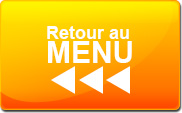 Pour aller plus loin !
Les applications nécessaires pour les activités réseaux
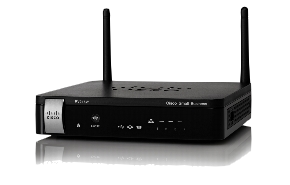 Partie 1 réseaux
Les fichiers apk d’installation des applis sont aussi  ICI
Tutoriels vidéo d’utilisationdes tablettes ICI
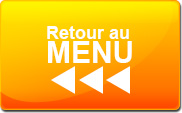 Les activités réseaux avec le logiciel 
                 Packet Tracer
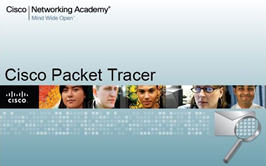 Partie 1 réseaux
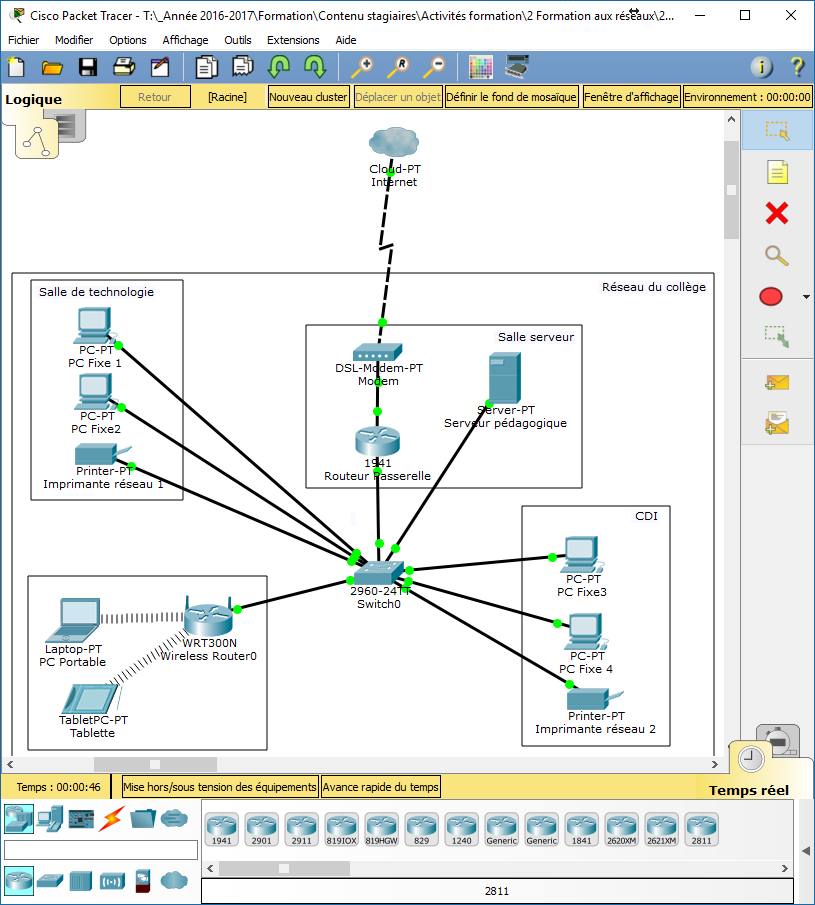 De nombreuses vidéos à destination des professeurs pour la prise en main de Packet Tracer ont été faites.

Pour chaque activité vue précédemment :
1 simulation avec Packet Tracer
1 tutoriel vidéo.

Ex : Dessin du réseau du collège
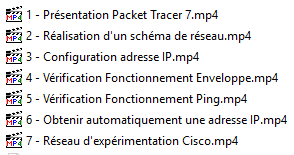 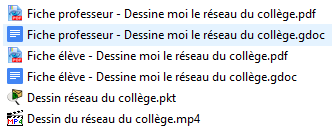 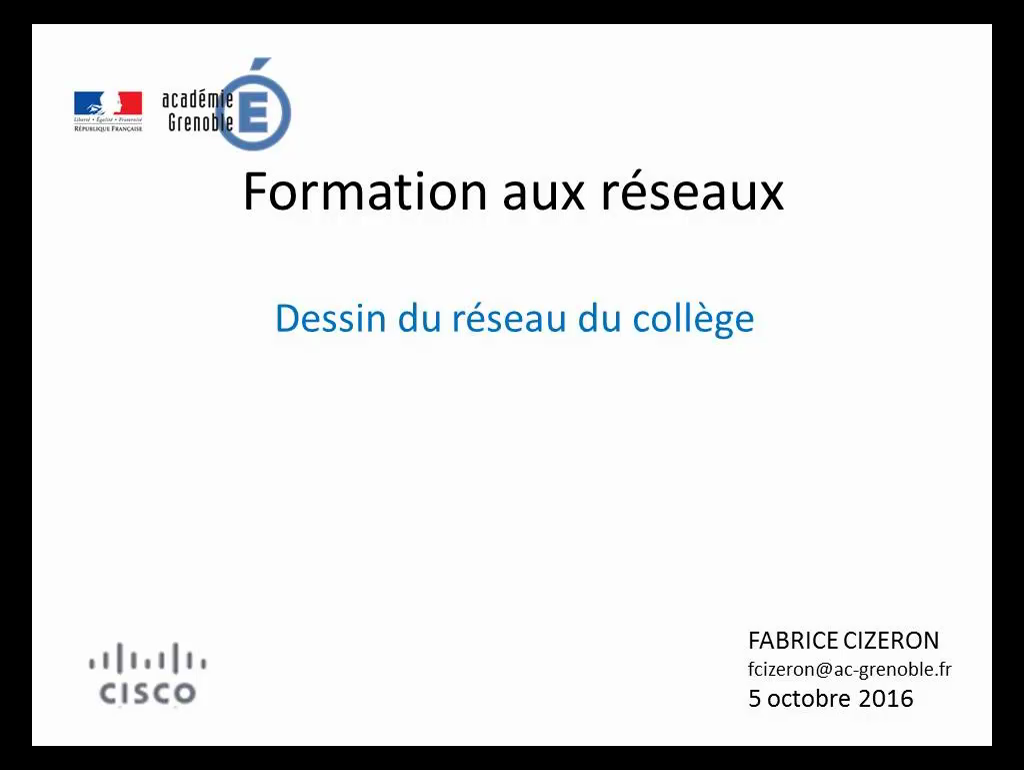 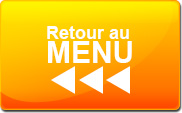 Limitations avec Packet Tracer V7
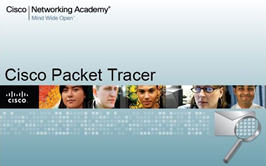 Partie 1 réseaux
Une identification est demandée au démarrage
Connexion à l’aide de votre identifiant Cisco – NetAcad
Pour les élèves : Connexion en mode Invité
Une limitation :
10 enregistrements par posteet par élève
(pas d'enregistrement régulier…)
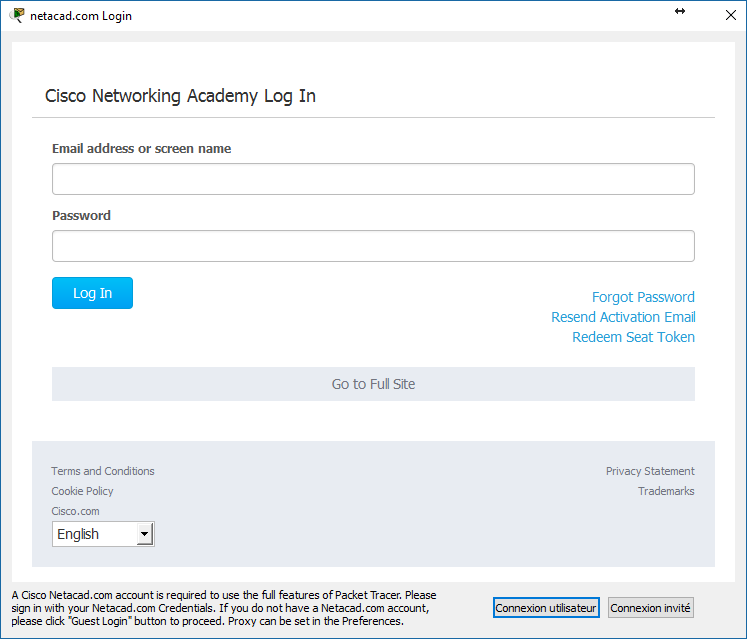 Ces limitations n’existent pas avec la version Middle School fournie au printemps 2017 par Cisco. Toutefois cette version MS basée sur la version 6.3 ne sait pas lire les fichiers fournis avec cette formation !
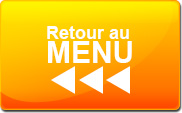 1ère  activité
              avec   Packet Tracer
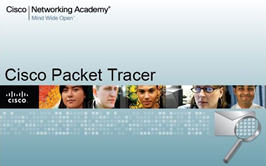 Partie 1 réseaux
Se connecter en mode Invité
Dessiner un mini réseau contenant un routeur WRT300N (le plus proche de notre routeur Cisco), une tablette, un smartphone, un PC fixe, un PC portable en Wifi.
Relier le PC fixe au routeur avec un câble Ethernet (sur des ports FastEthernet)
Visualiser les adresses IP (souris sur les appareils)
Tester la communication par un Ping ou un 
Vous pouvez paramétrer la sécurité du réseau Wifi(Clic droit-Configuration-Wireless ou sans fil)  :
SSID : TechnoExp
Clé wpa2-psk : TechnoEleves
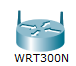 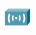 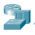 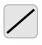 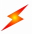 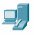 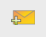 Pour aller plus loin dans la prise en main : Tutoriels vidéo
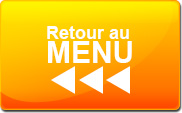 Les activités réseaux avec le logiciel 
 		Packet Tracer
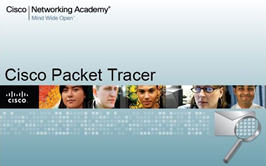 Partie 1 réseaux
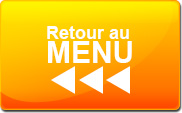 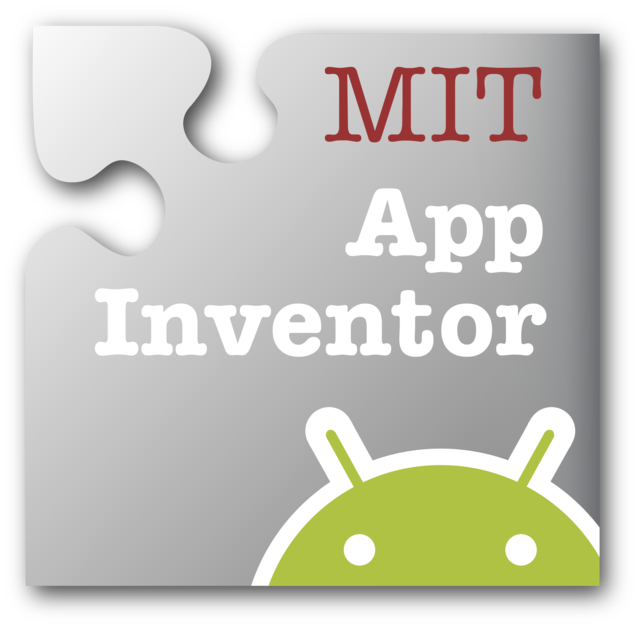 2 attendus de fin de cycle
Partie 2 AppInventor
Imaginer des solutions en réponse aux besoins, matérialiser en intégrant une dimension design
(des éléments de programmes informatiques en réponse au besoin : Design, Objets connectés,...)
Ecrire, mettre au point et exécuter un programme
1 outil intéressant
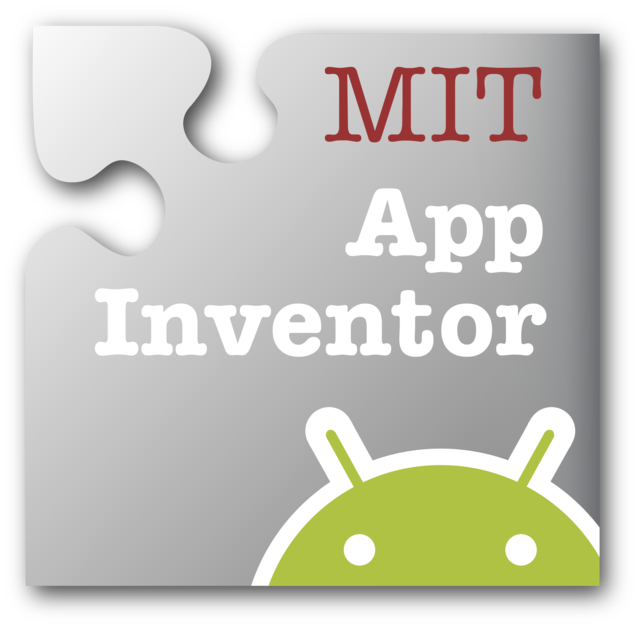 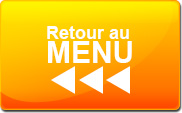 FONCTIONNEMENT DU SITE App Inventor
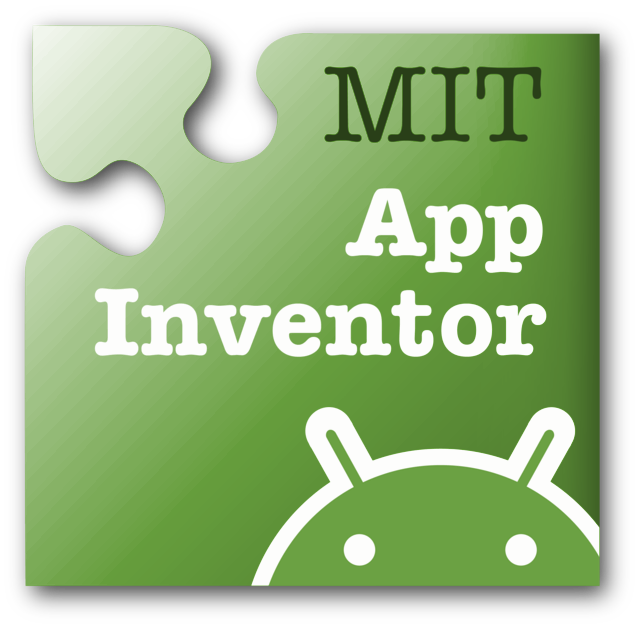 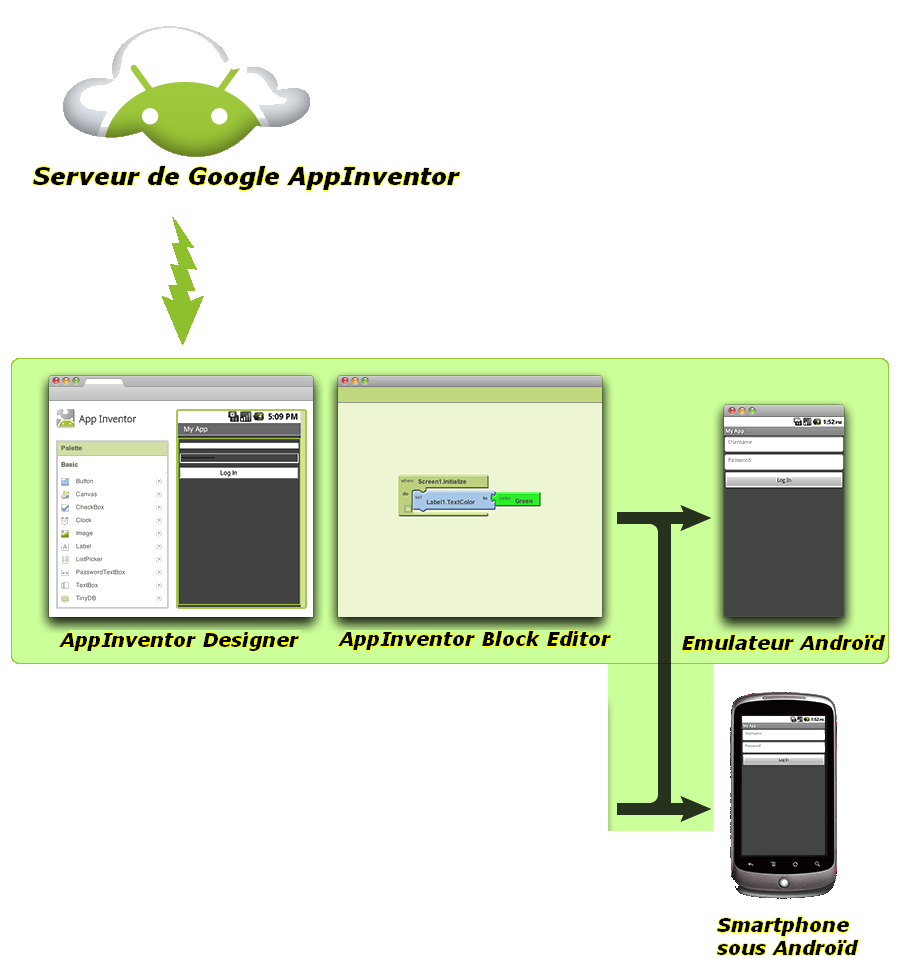 Partie 2 AppInventor
Nécessité d’avoir un compte “Gmail” pour créer des applications

Nécessité d’être connecté au serveur de Google

Nécessité d’avoir une tablette ou un smartphone avec le même compte pour tester les applications
[Speaker Notes: Rappel du fonctionnement des services Google. 
On installe une application “ MIT Companion” sur le smartphone
sur le navigateur du pc : http://ai2.appinventor.mit.edu/
Synchronisation des applications à partir d’un QR code : faire l'activité 


Les enjeux pédagogiques et la protection des données.
Attention au compte personnel!]
Installation d’App Inventor en « hors ligne »
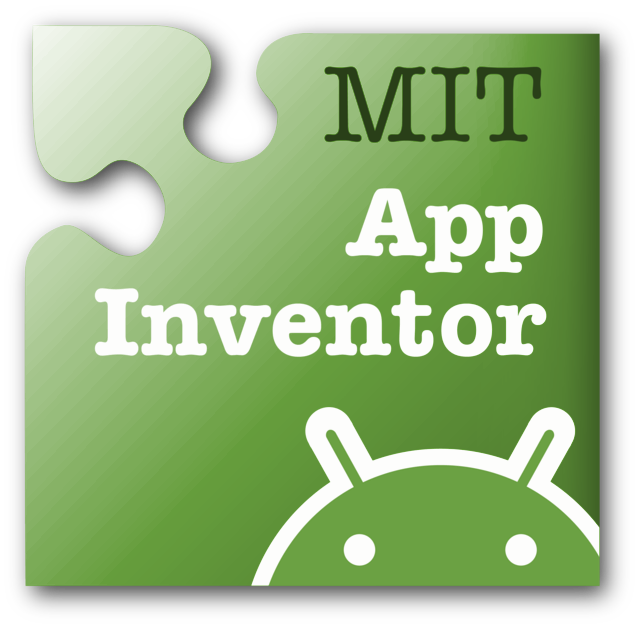 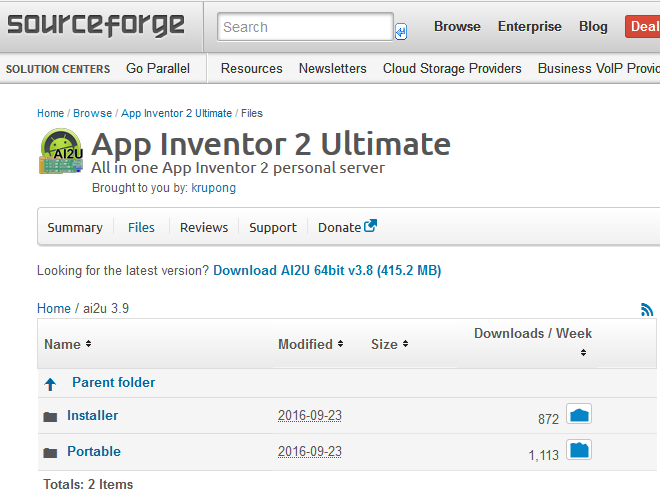 Partie 2 AppInventor
Installation d’App Inventor 2 Ultimate depuis sourceforge

Choix d’un exécutable ou d’une version portable

Comprend tout ce qui est nécessaire (dont Java)

Lancement des serveurs

Démarrage du navigateur

Connexion
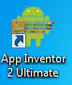 Lancement d’AI2U
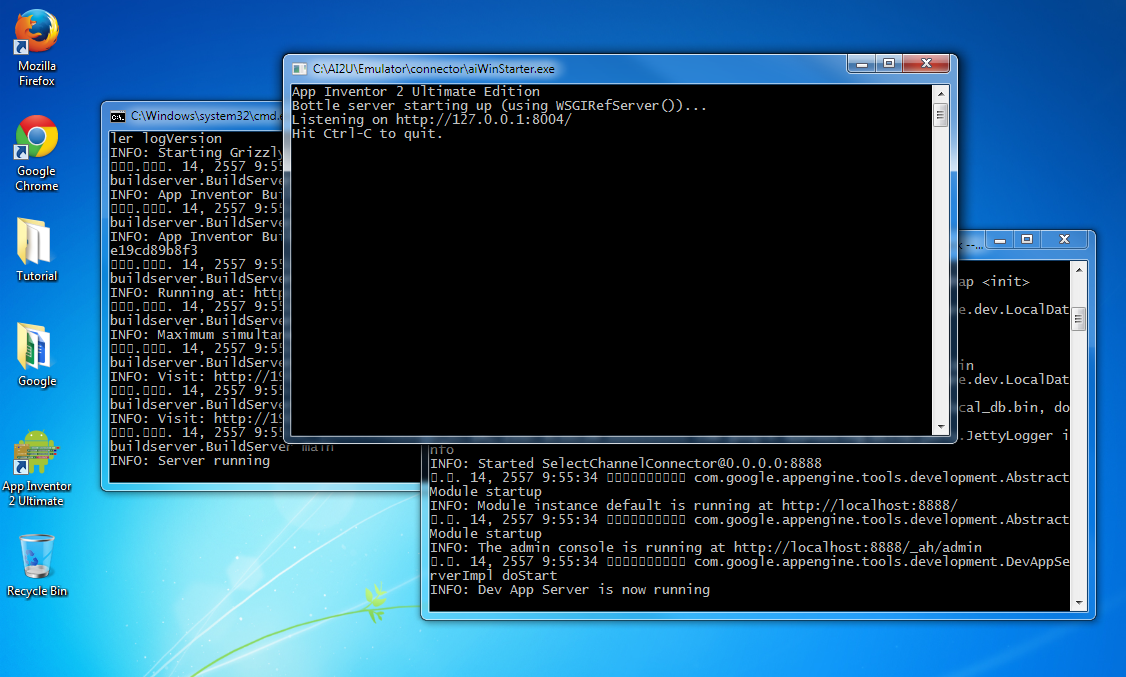 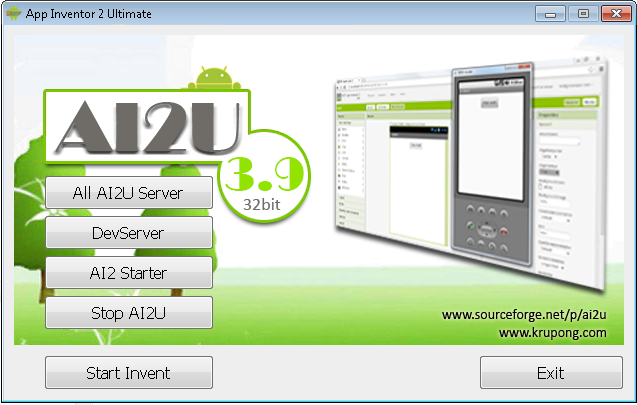 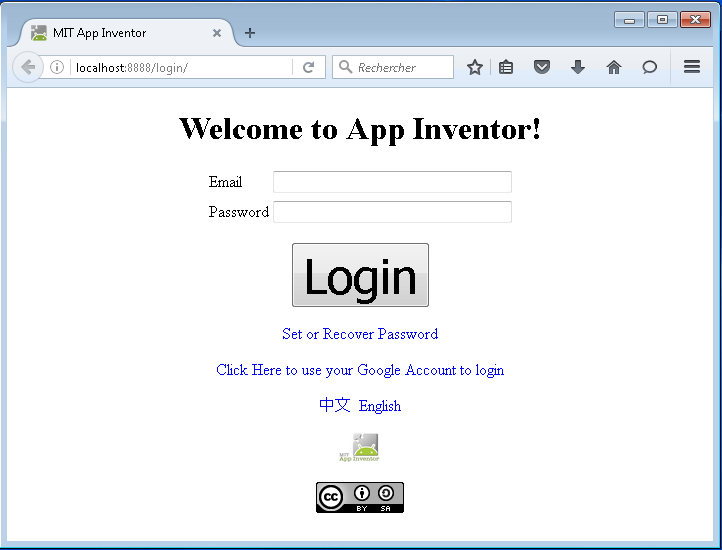 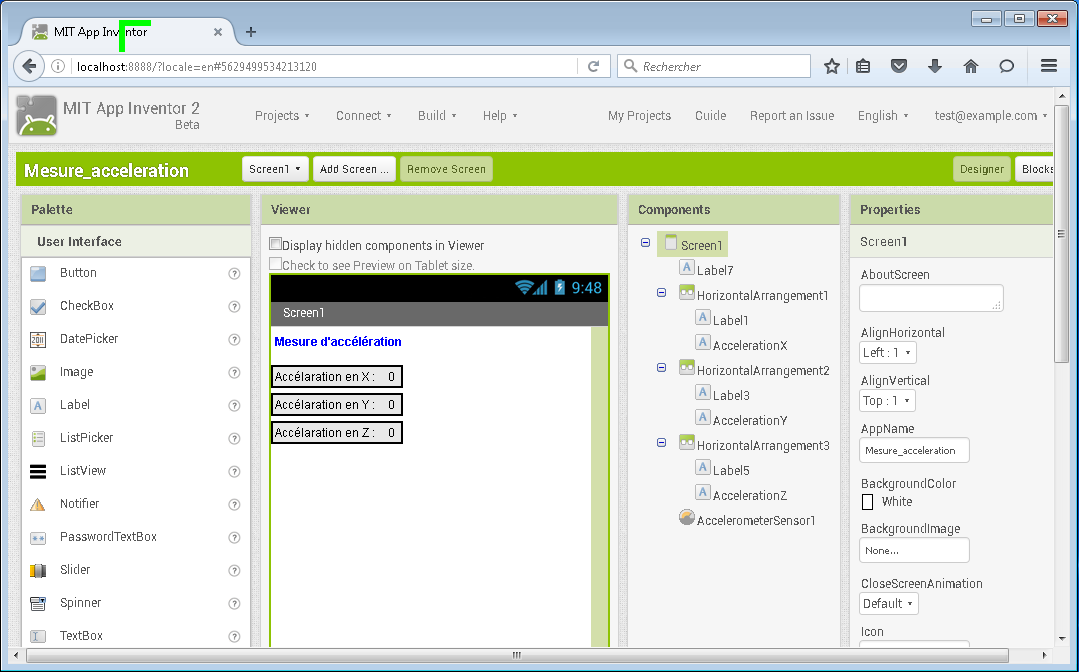 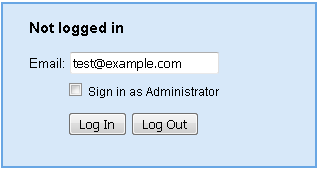 PROGRAMMER AVEC APP INVENTOR
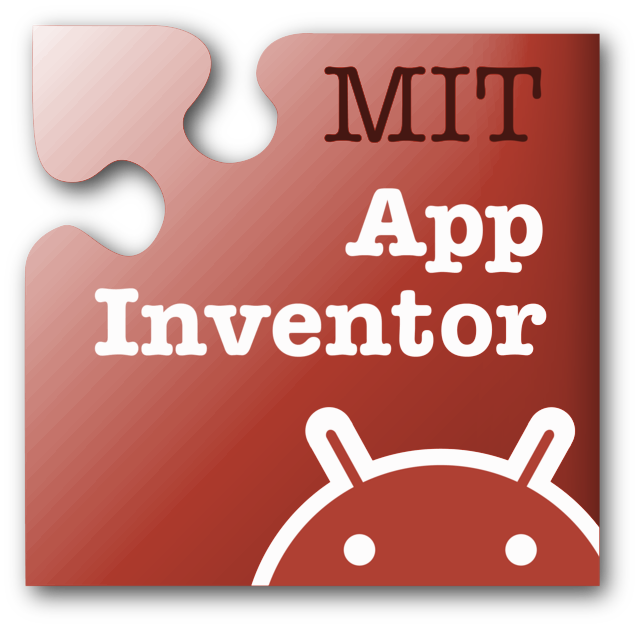 1
Partie 2 AppInventor
DESIGNER une application (interface) en intégrant des éléments interactifs (images, sons, boutons, bluetooth, capteurs...)
2
3
RENOMMER les éléments de l’application
PROGRAMMER ces éléments par BLOC
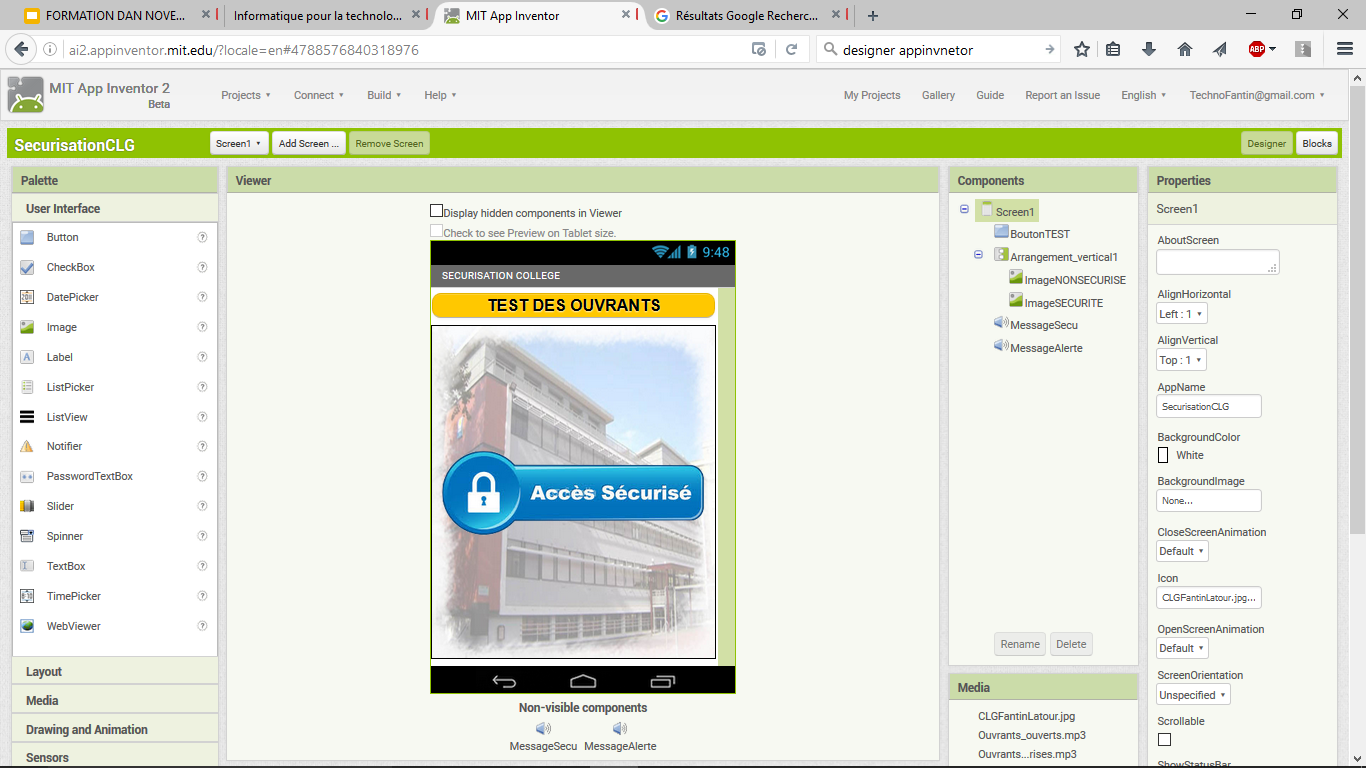 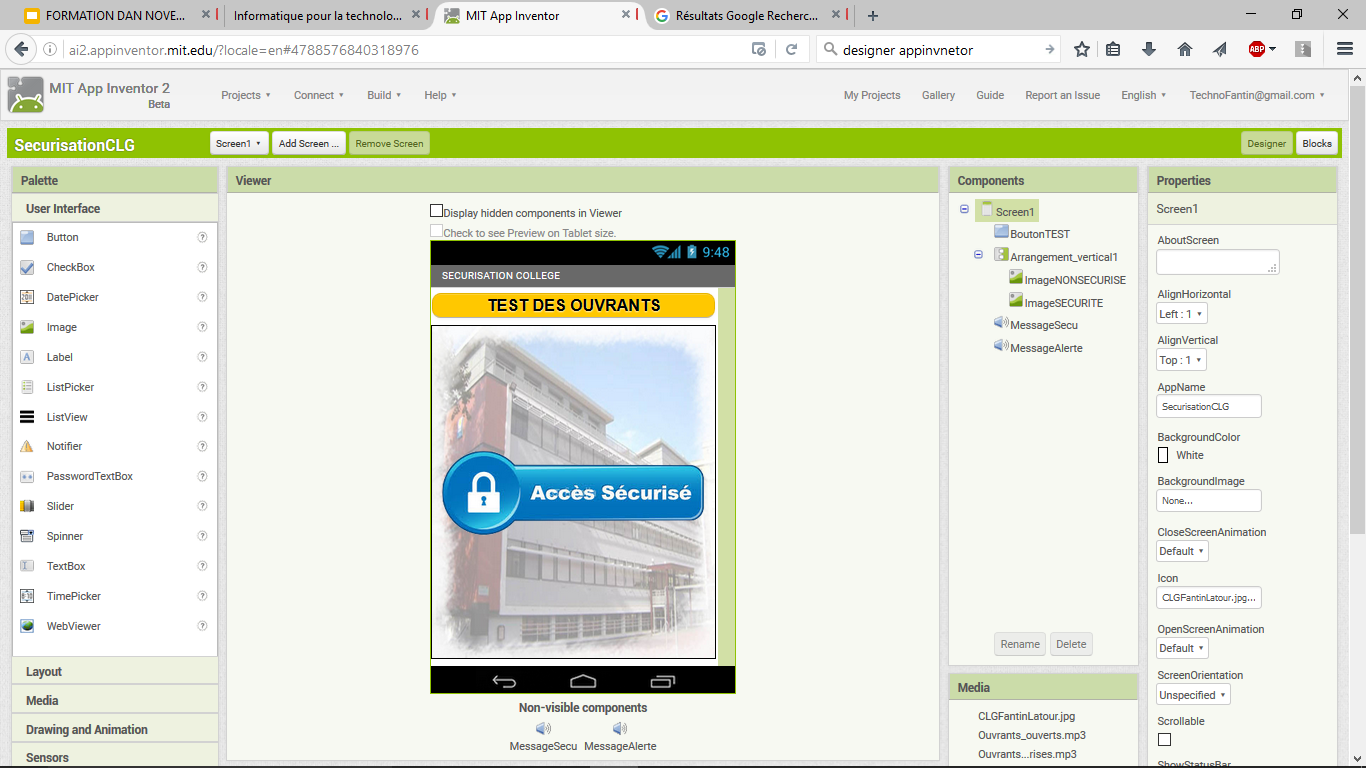 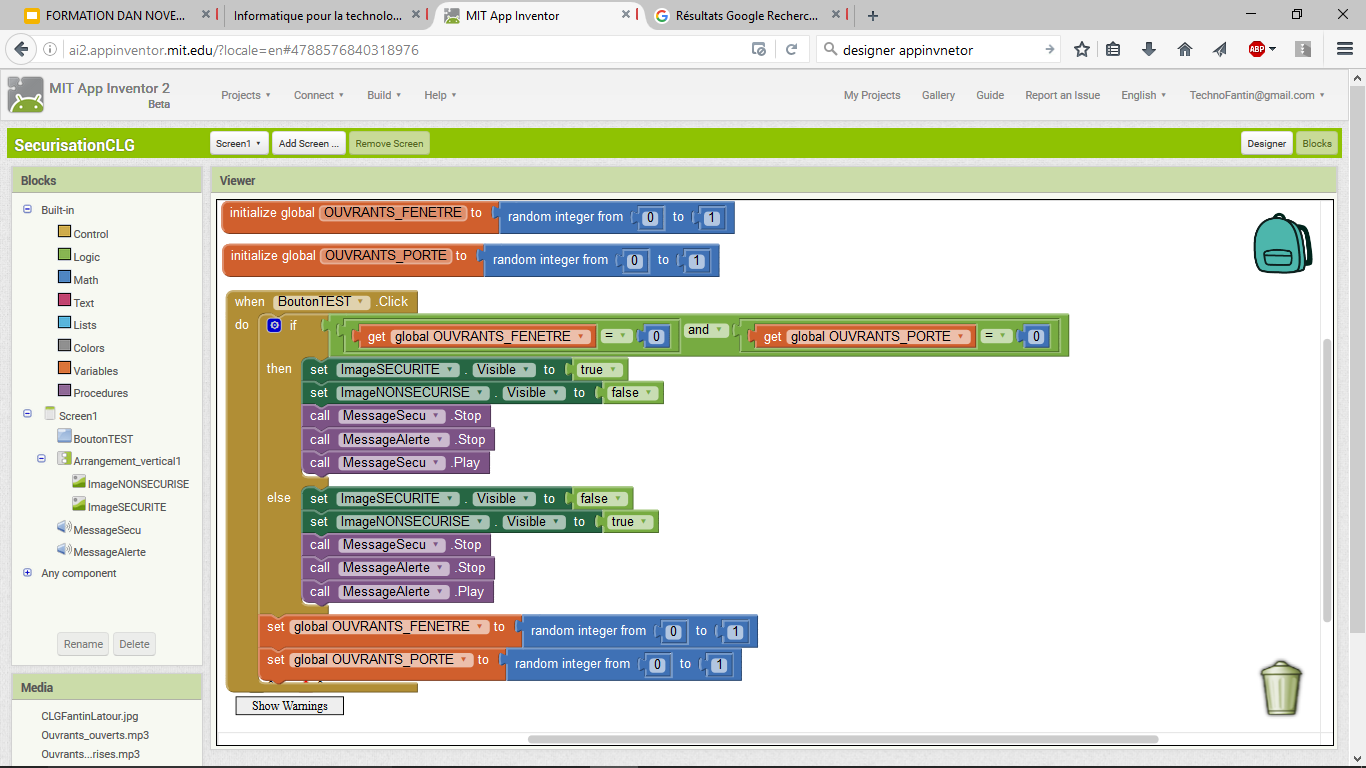 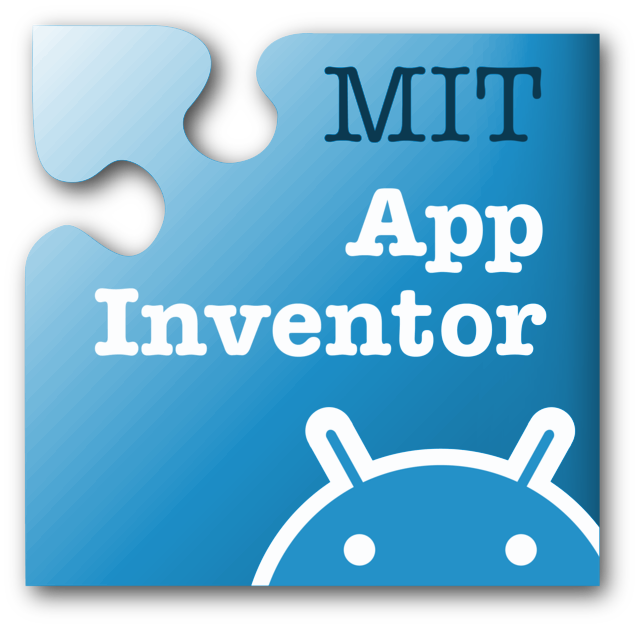 Les activités AppInventor
Partie 2 AppInventor
Tutoriels vidéo d’utilisationd’App Inventor ICI
Des fiches de formalisation des compétences disponibles ICI
1ère  activité
              avec   App Inventor
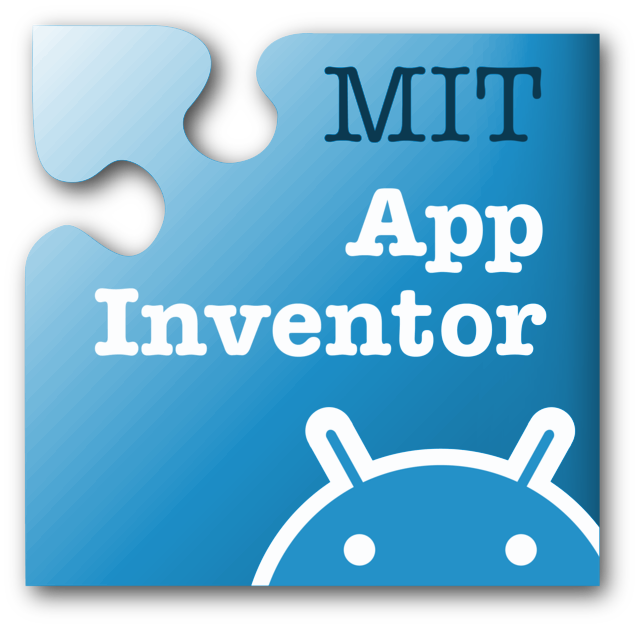 Partie 2 AppInventor
Se connecter en ligne avec son compte google ou hors ligne
Réaliser l’activité Lampe Simple en s’aidant du tuto
Transférer votre appli en utilisant le QR code (s’il marche dans l’établissement) ou le transfert par fichier APK.
Modifier le programme pour activer la lampe lorsque on secoue le téléphone (ajouter l’accéléromètre (depuis capteurs) dans votre design puis programmer…
Réaliser les autres activités…
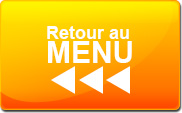 2 attendus de fin de cycle
Partie 3 Mblock
Imaginer des solutions en réponse aux besoins, matérialiser en intégrant une dimension design
(des éléments de programmes informatiques en réponse au besoin : Design, Objets connectés,...)
Ecrire, mettre au point et exécuter un programme
1 plateforme intéressante

+
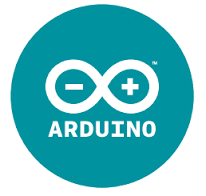 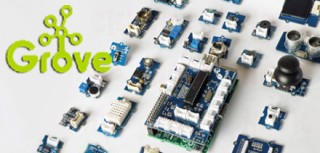 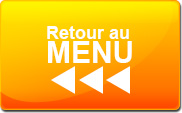 Pourquoi Arduino ?
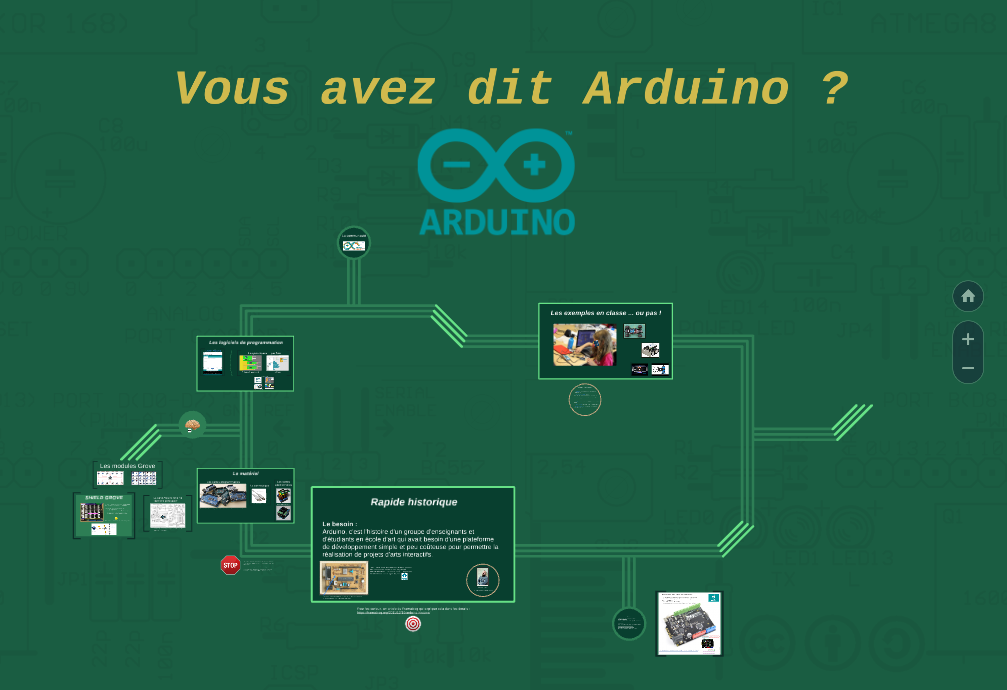 Partie 3 Mblock
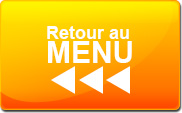 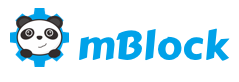 Les activités MBlock
Partie 3 Mblock
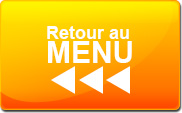 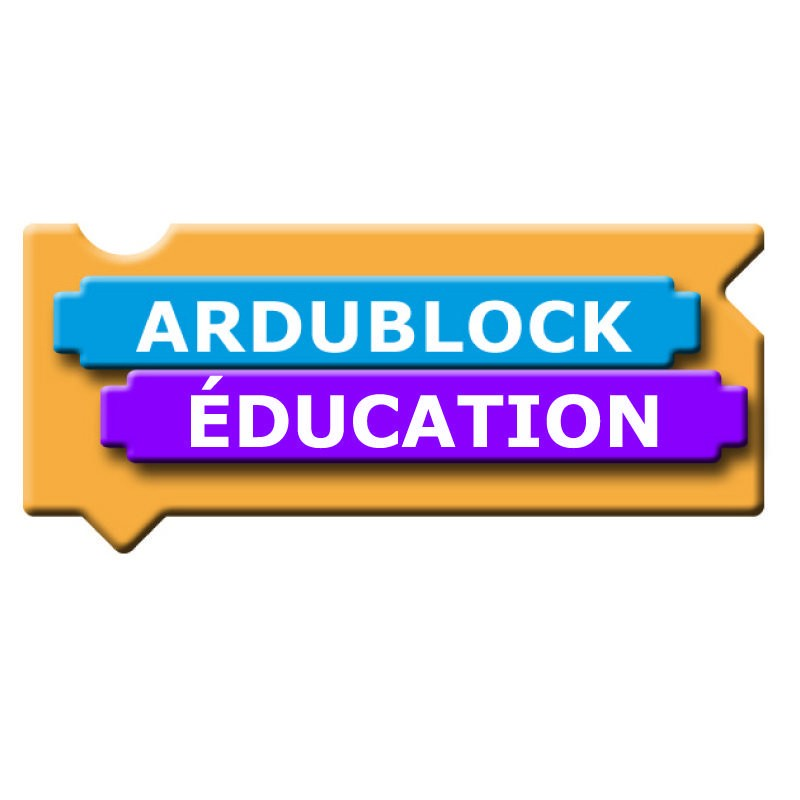 Les activités Ardublock
Partie 4 Ardublock
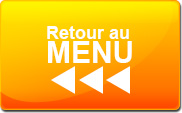 Mise en service des routeurs Cisco
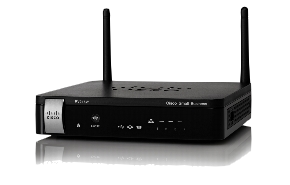 Annexe
Raccorder un PC en Ethernet à un port LAN du routeur (pas Wan)
Dans un navigateur, taper l’url http://192.168.1.1 (attention de ne pas avoir de proxy configuré et de ne pas être connecté à un autre réseau en Wifi)
Identifiez-vous avec Id : cisco  MDP : cisco
Ne modifiez pas les paramètres sauf l’heure en manuel, le mot de passe administrateur (à bien noter, l’identifiant restant cisco) et le nom du réseau Wifi et sa clé.
Mettre à jour le firmware dans Administration/Firmware Langage upgrade (cliquer sur Firmware image puis Browse et enfin Start Upgrade)
Mettre à jour le pack de langue FR dans Administration/Firmware Langage upgrade (cliquer sur Langage File puis Browse et enfin Start Upgrade)
Pour de l’aide : Tutoriels vidéo
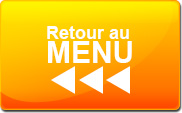